VERDIEPINGSLES
Inhoud van de les
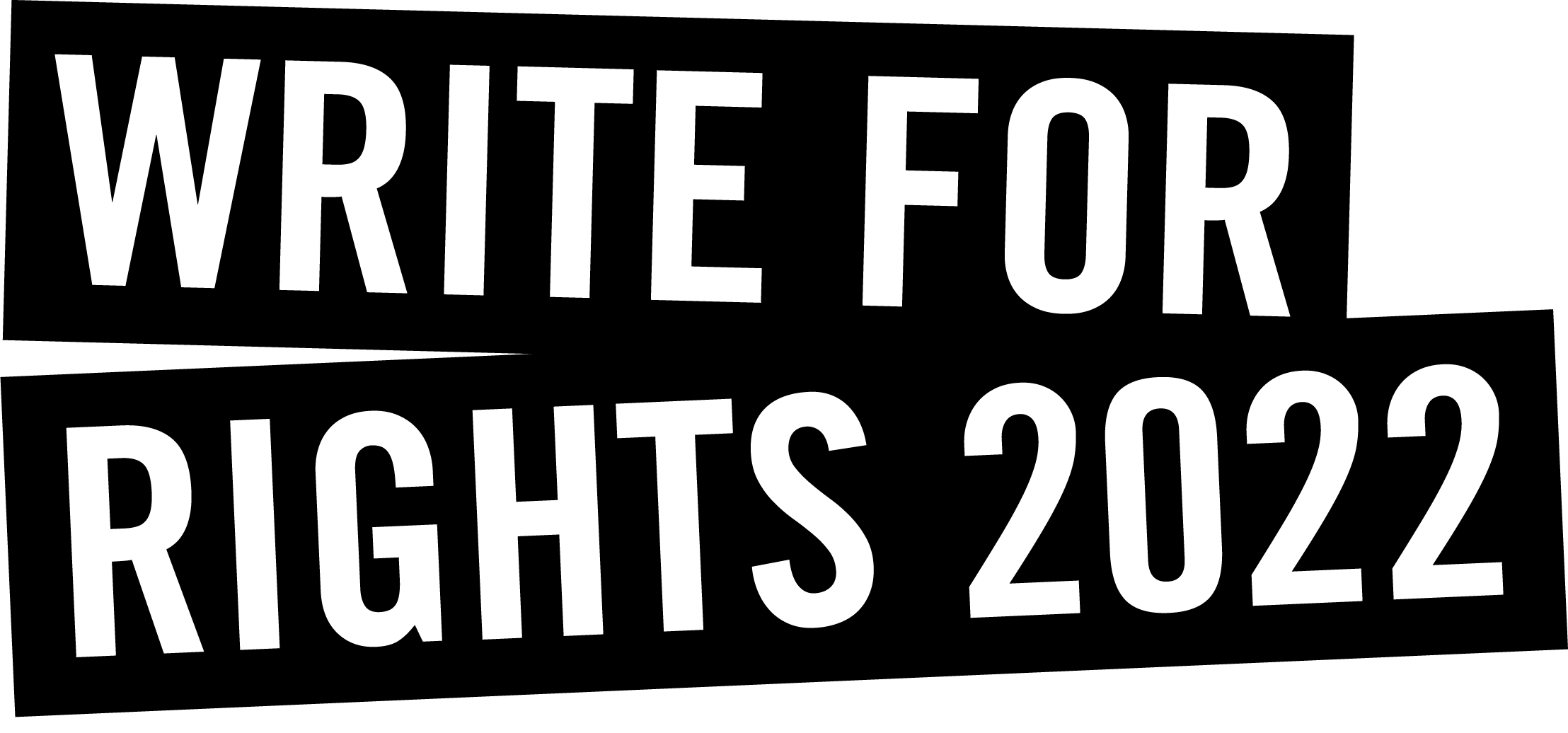 Introductie
Shahnewaz Chowdhury 
Wie, wat en waar?
	Kom meer te weten over deze activist
Mensenrechten onder de loep
Inzoomen op mensenrechtenschendingen in Bangladesh 
En nu terug naar Nederland!
	Het demonstratierecht  
Jouw social media post
Spreek je uit! Maar hoe?
INTRODUCTIE
Shahnewaz Chowdhury
Shahnewaz Chowdhury
Volgens Shahnewaz zorgde de bouw van een nieuwe elektriciteitscentrale voor problemen in het gebied waar hij woont.
Shahnewaz uitte zijn zorgen hierover op Facebook. Hij schreef een energiecentrale slecht is voor het klimaat omdat het broeikasgassen zoals CO2 uitstoot. 
De mensen van de energiecentrale waren hier niet blij mee en beschuldigden hem ervan dat hij verkeerde informatie had verspreid. Shahnewaz werd daarom gearresteerd.
Shahnewaz is nu tijdelijk vrij, maar als hij veroordeeld wordt kan hij jarenlange gevangenisstraf krijgen.
[Speaker Notes: Deze slide geeft een beeld van de introductie over Shahnewaz. De slide is naar eigen inzicht aan te passen.]
WIE, WAT & WAAR
Kom meer te weten over deze activist
Bangladesh
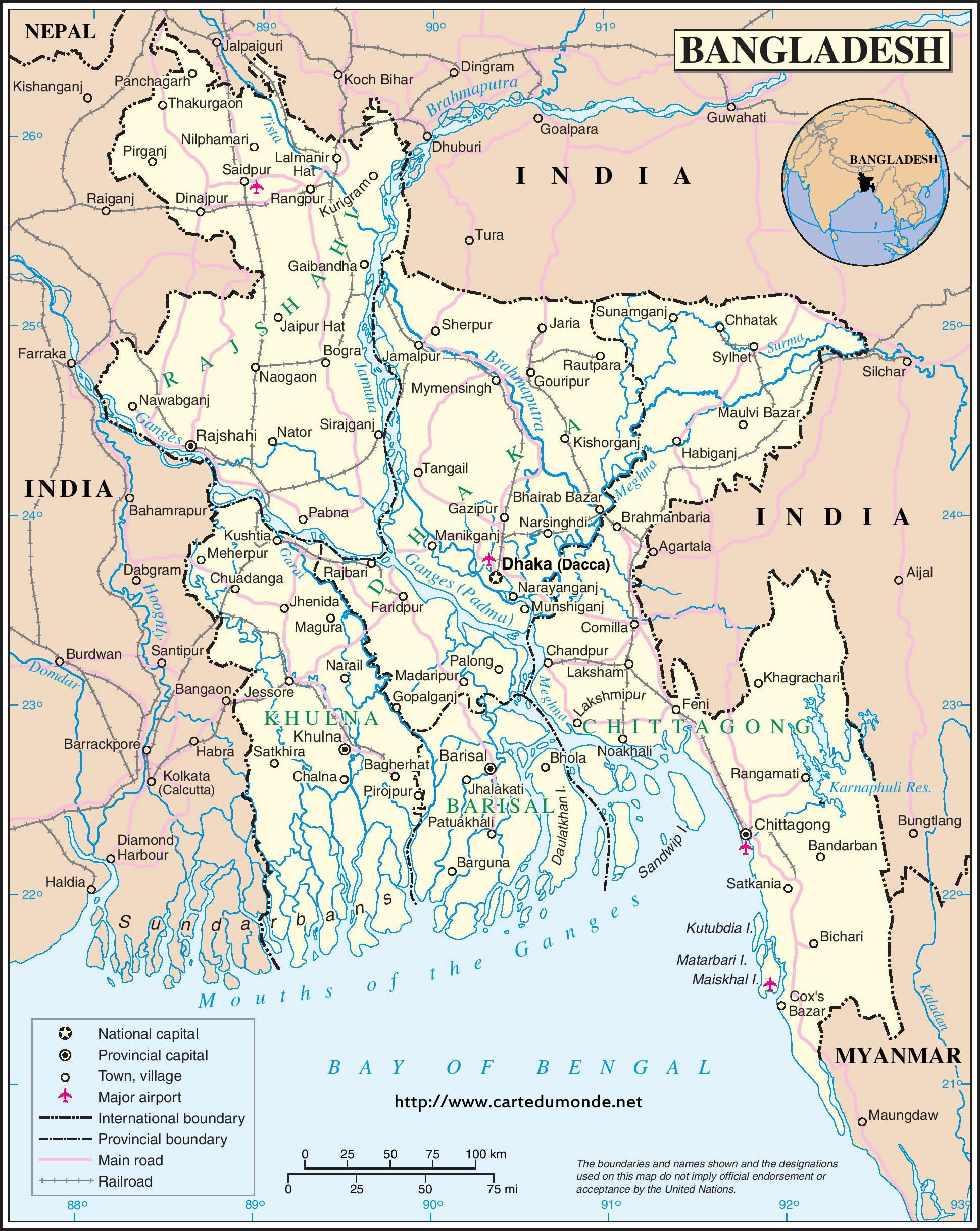 Shahnewaz komt uit Bangladesh. 
Bangladesh is een laaggelegen land, net zoals Nederland. 
Bangladesh heeft veel last van de stijgende zeespiegel en tropische stormen. Maar er is geen geld voor dijken.
Er leven veel mensen op straat omdat Bangladesh overbevolkt is. Dat maakt het moeilijk om te zorgen voor een veilige leefomgeving voor iedereen. 
Veel mensen vinden dit heel erg maar helaas is er in Bangladesh een wet die het strafbaar om hierover iets te zeggen op internet.
[Speaker Notes: Deze slide geeft een beeld van een introductie die je kan geven over Bangladesh. De slide is naar eigen inzicht aan te passen.]
MENSENRECHTEN 
ONDER DE LOEP
Mensenrechten in Bangladesh
Het verhaal van Dipti
Dipti was pas 17 toen ze werd gearresteerd vanwege een foto die ze op Facebook had gezet
Op de foto stond een vrouw die de Koran op haar benen had liggen
De politie pakte haar op voor het beledigen van het geloof. 
Dipti bood haar excuses aan en probeerde te vluchten. Dat lukte niet. 
Dipti is twee jaar later toch vrijgelaten.
[Speaker Notes: Deze slide geeft een beeld van het verhaal van Dipti. De slide is naar eigen inzicht aan te passen.]
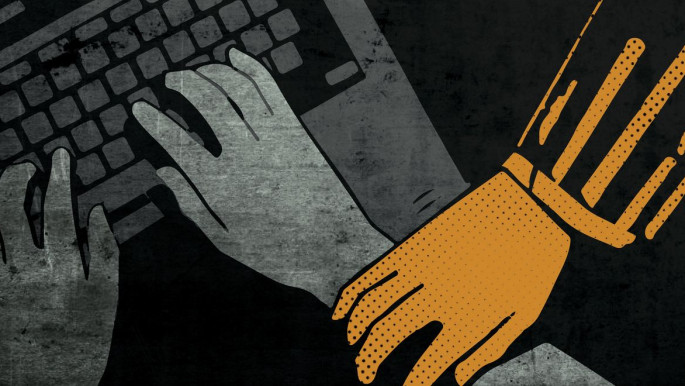 Mensenrechten onder de loep
Wat had Dipti gedaan waardoor ze in de gevangenis kwam?
Over welke mensenrechten gaat het verhaal van Dipti?
Waarom vond het mensenrechtencomité dat Dipti heeft geen mensenrechten had geschonden?
[Speaker Notes: Deze slide geeft een overzicht van de vragen in het werkblad. De slide is naar eigen inzicht aan te passen.]
EN NU TERUG NAAR NEDERLAND
Hoe zit het hier met protesteren?
Het demonstratierecht in Nederland
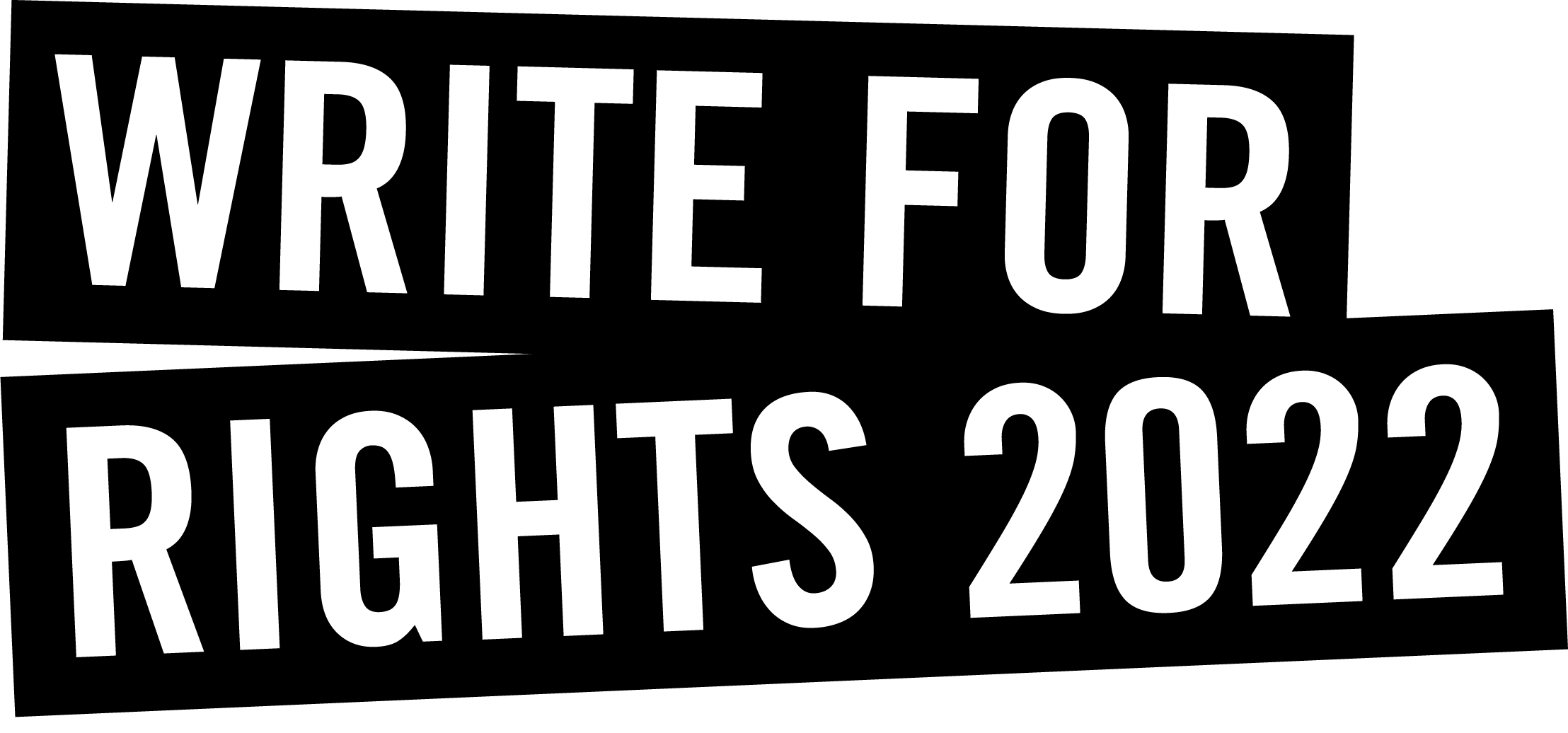 Demonstreren is een mensenrecht
Helaas zijn de regels niet altijd voor iedereen duidelijk
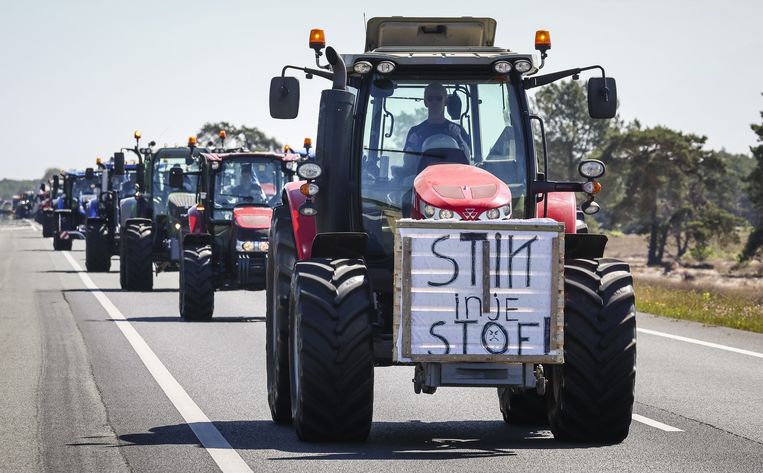 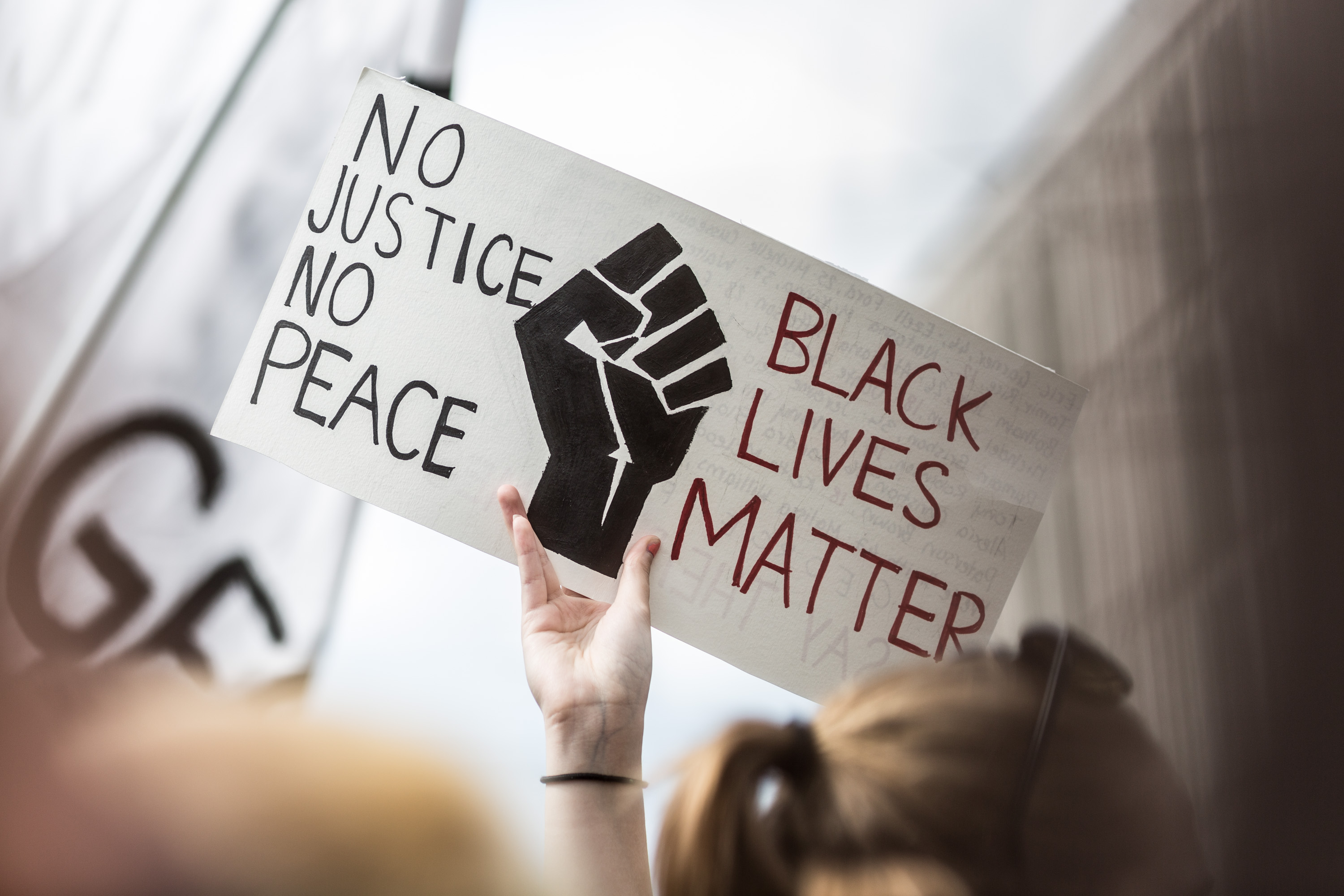 Welke vijf regels vinden jullie belangrijk?
[Speaker Notes: Deze slide geeft een overzicht van de vragen in het werkblad. De slide is naar eigen inzicht aan te passen.]
Online protesteren
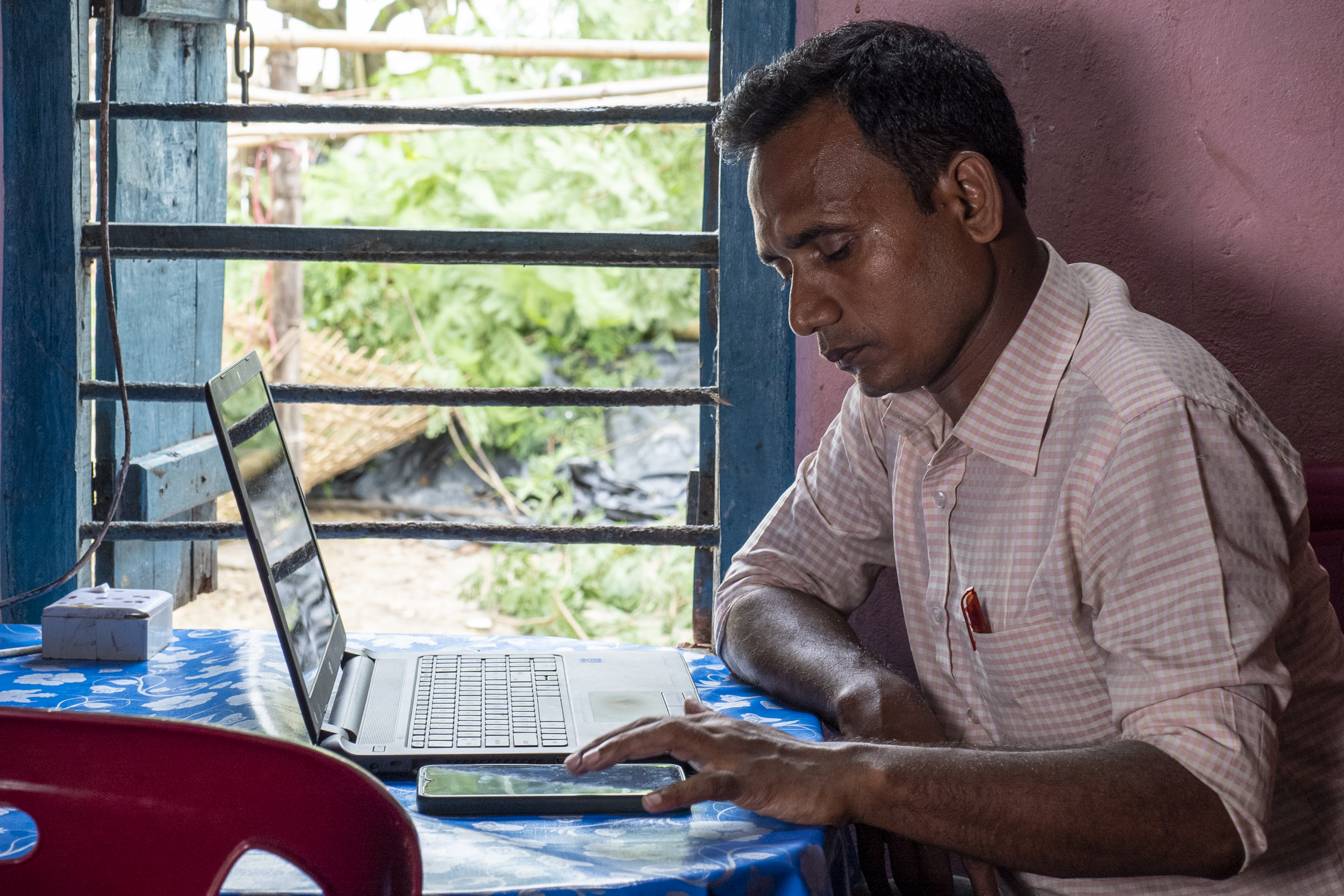 Gelden de regels ook voor online berichten? Waarom wel of niet?
Hoe moet de lijst aangepast worden?
Maak een nieuwe lijst met vijf regels
Klimaatprotest in Nederland
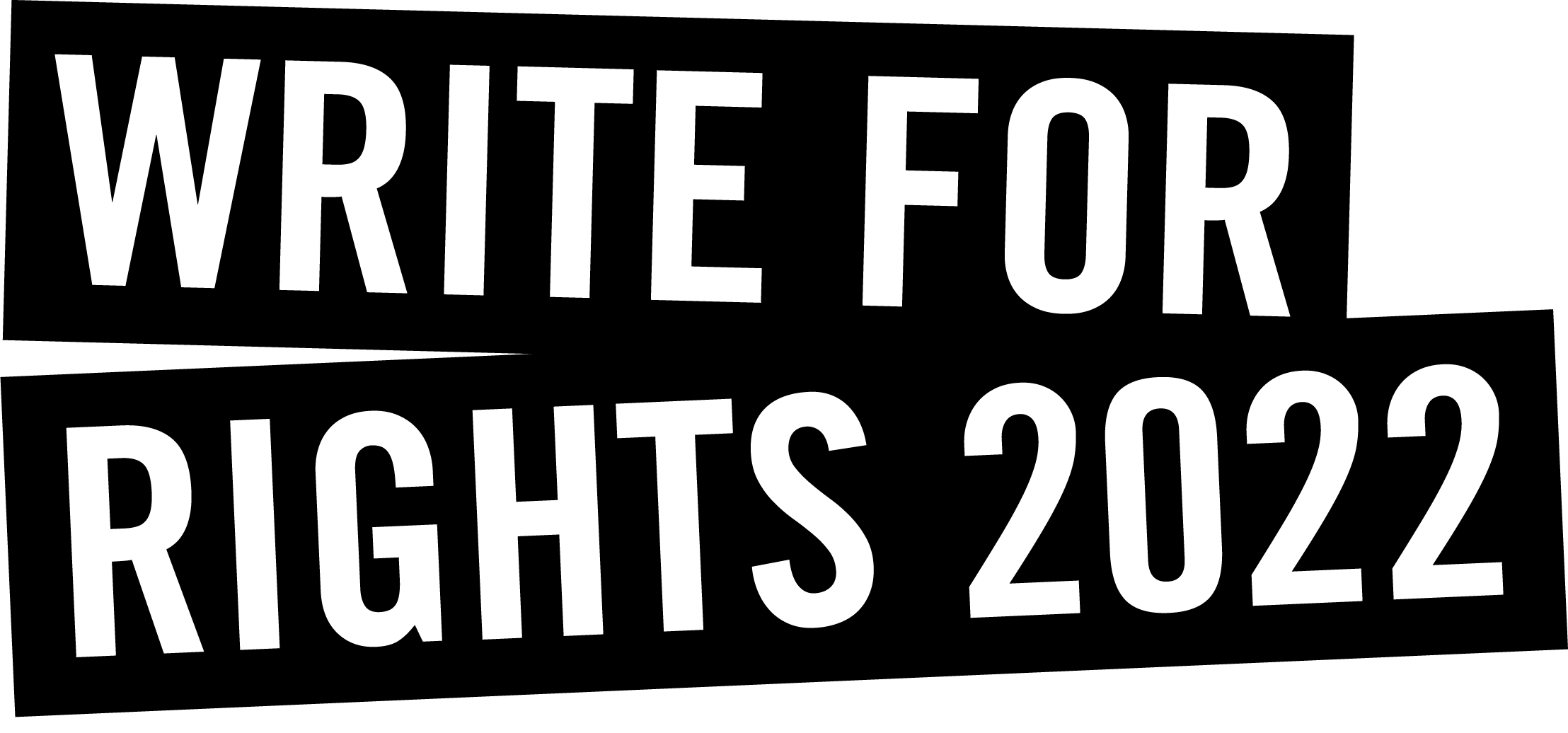 Wat weten jullie over de klimaatprotesten in Nederland?
Welke overeenkomsten zijn er tussen het verhaal van Shahnewaz en de protesten in Nederland?
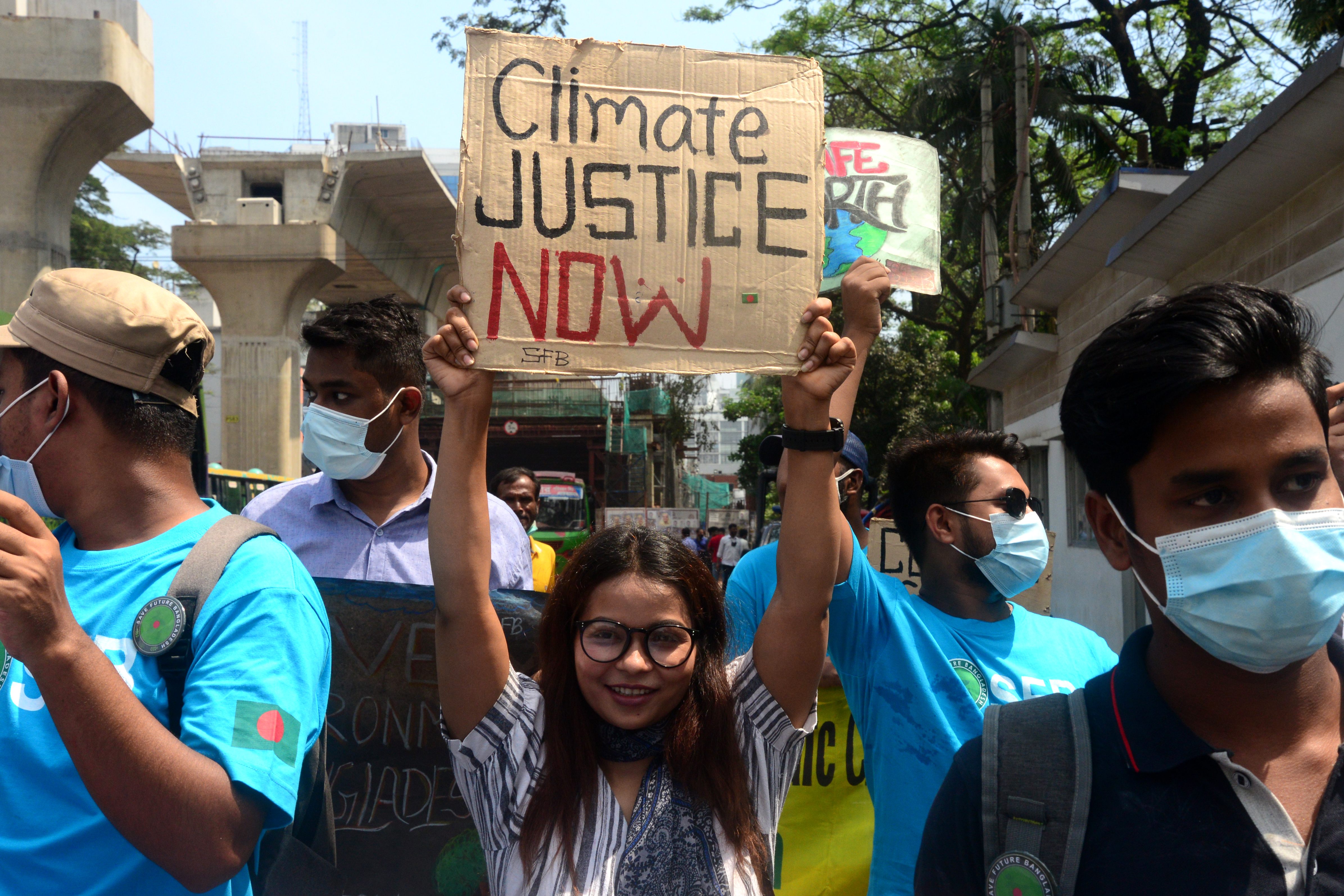 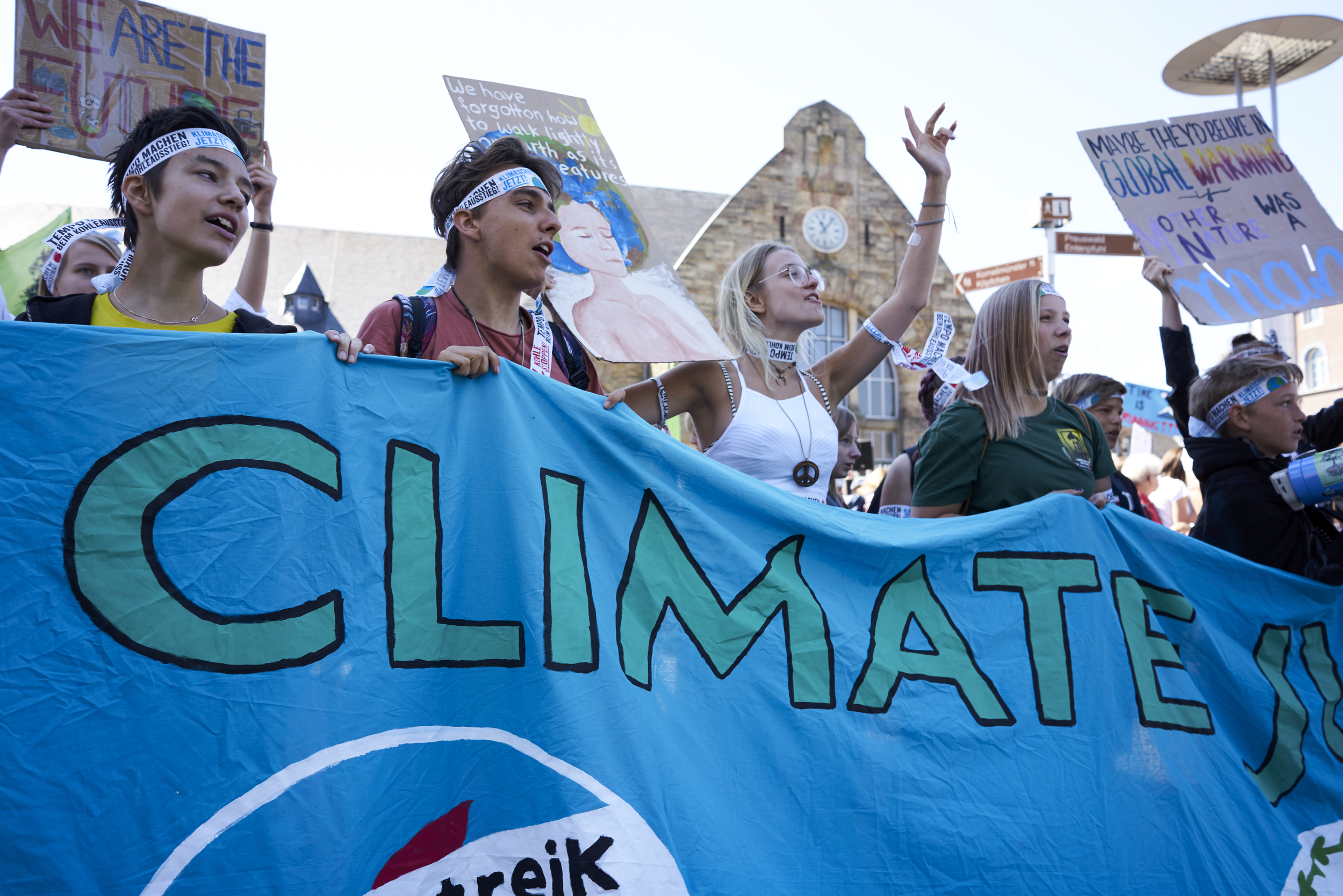 Welke overeenkomsten zijn er nog meer tussen Bangladesh en Nederland?
[Speaker Notes: Deze slide geeft een overzicht van de vragen in het werkblad. De slide is naar eigen inzicht aan te passen.]
JOUW PROTEST
Spreek je uit! Maar hoe?
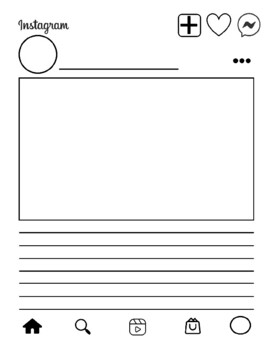 Social media post
Shahnewaz gebruikte Facebook om zich uit te spreken. 
Waar wil jij je over uitspreken? Kies een mensenrecht of kinderrecht.
Net als Shahnewaz maak je een bericht voor op social media